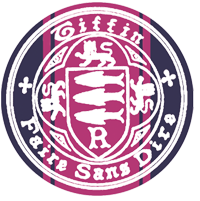 P2 Chapter 12 :: Vectors
Pupil Notes
Distance from the origin and magnitude of a vector
In 2D, how did we find the distance from a point to the origin?
4
How about in 3D then?
3
Distance between two 3D points
Quickfire Questions:
Tip: Because we’re squaring, it doesn’t matter whether the change is negative or positive.
Test Your Understanding So Far…
Write as a column vector:
2
Quickfire Questions
1
3
4
Examples
Angles between vectors and an axis
Test Your Understanding
Geometric Problems
For more general problems involving vectors, often drawing a diagram helps!
Comparing Coefficients
The strategy behind this type of question is to find the point of intersection in 2 ways, and compare coefficients.